Открытое занятие «Учимся встречать гостей» во второй младшей группе «Капитошки»
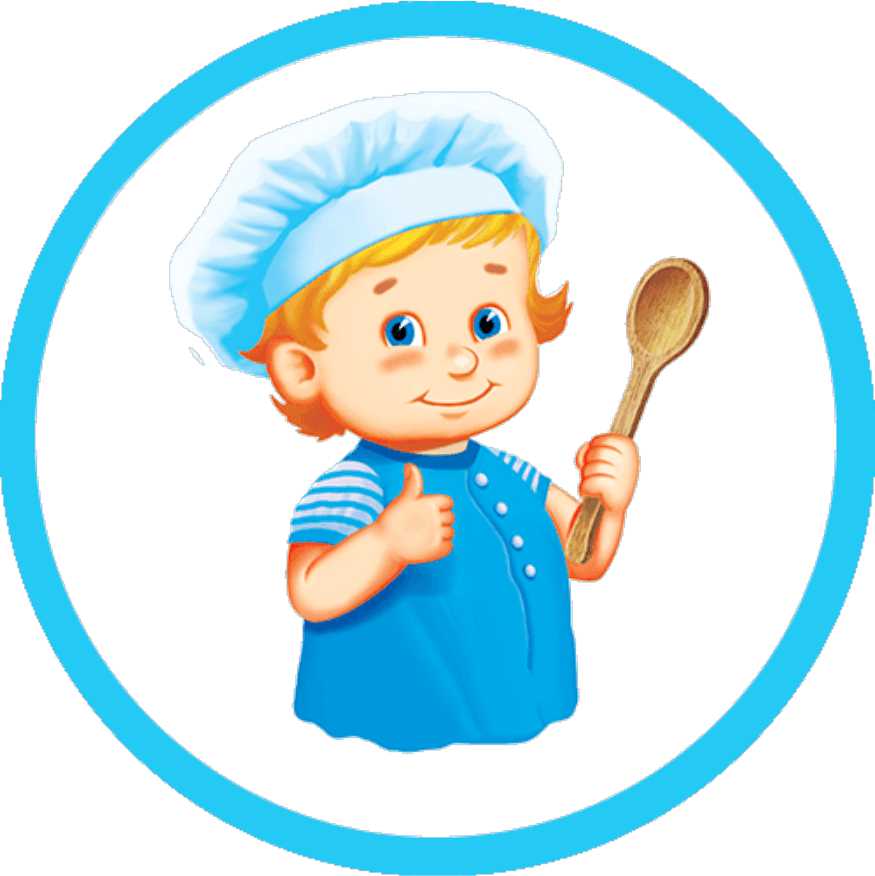 Подготовил:
Воспитатель второй младшей группы 
А.А.Мовчан
Цели и задачи:
Освоение детьми норм и правил сервировки стола,  поведению за столом во время приема пищи.
Совершенствовать умение правильно пользоваться столовыми приборами.
Материалы и оборудование
Детская посуда
Ложки
Салфетки и  салфетницы
Скатерти
Хлебница
Предварительная работа
Чтение сказки К.Чуковского «Федорино горе»
Проведение сюжетно-ролевой игры «День рождения куклы Зины»
Активизация словаря:
«Сервировка, салфетница, хлебница»
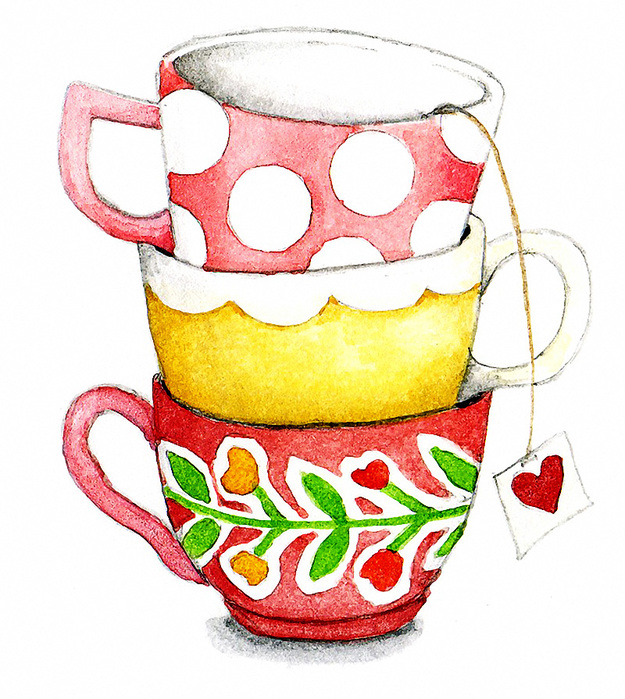 Если б не было посуды, нам пришлось бы очень худо.
Завтрак
Обед
Всё уже накрыто,Приятного аппетита!
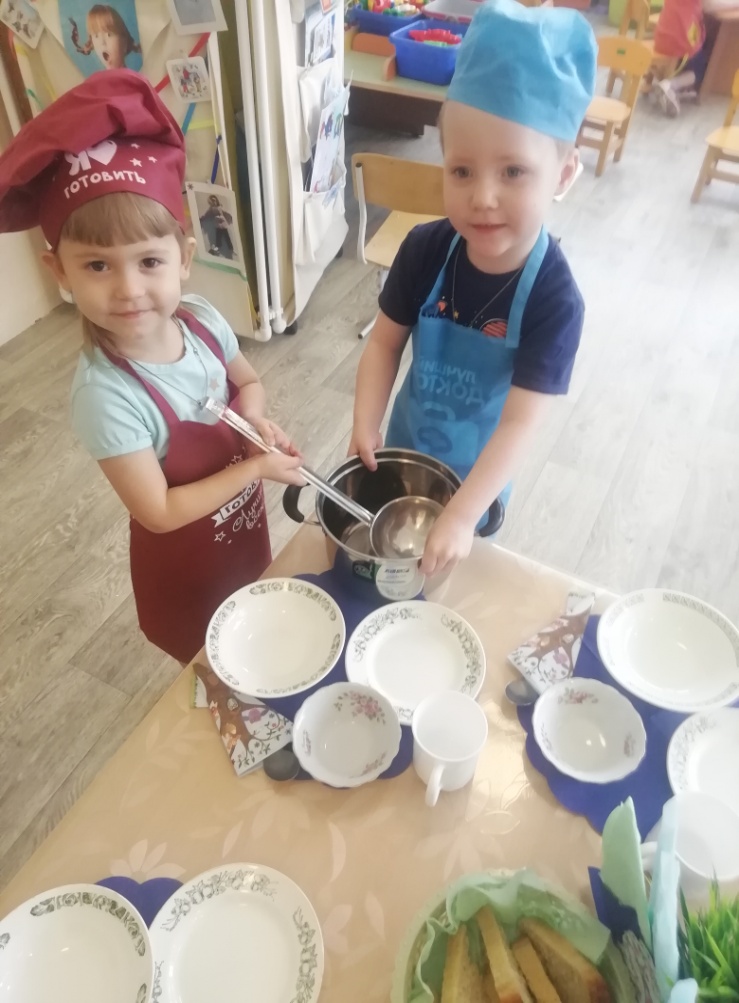 Полдник
Есть такое убежденьеКушать надо с настроеньем,Чтоб на пользу всё пошло,Чтоб всё было хорошо!